Qari mit-Tieni Ktieb
ta’ Samwel
2 Sam 6, 12b-15.17-19
F’dak iż-żmien, David mar u talla’ l-arka ta’ Alla 
bil-ferħ mid-dar ta’ Għobed-edom għall-belt ta’ David.
U malli r-reffiegħa tal-arka
tal-Mulej imxew xi sitt passi, offra b’sagrifiċċju gendus u għoġol imsemmen.
David, liebes efod 
tal-għażel, beda jiżfen b’ħiltu kollha quddiem 
il-Mulej. U hekk David u 
d-dar kollha ta’ Iżrael
wasslu l-arka tal-Mulej b’għajjat ta’ ferħ u daqq 
tat-trombi. Ġiebu l-arka 
tal-Mulej u qegħduha f’postha, fit-tinda li kien
waqqaf għaliha David. David imbagħad offra sagrifiċċji tal-ħruq u sagrifiċċji tas-sliem quddiem il-Mulej.
Meta kien offra s-sagrifiċċji tal-ħruq u s-sagrifiċċji 
tas-sliem, David bierek 
il-poplu b’isem il-Mulej tal-eżerċti;
u qassam lill-poplu kollu, lill-kotra ta’ Iżrael, rġiel u nisa, ftira ħobż, biċċa laħam u ċappa żbib kull wieħed.
U l-poplu kollu telaq, kulħadd lejn daru.
Il-Kelma tal-Mulej
R:/ Irroddu ħajr lil Alla
Salm Responsorjali
R:/ Il-Mulej hu 
s-Sultan tal-glorja
Intrefgħu, bibien,
infetħu, intom bibien ta’ dejjem,
ħalli jidħol is-Sultan 
tal-glorja!
[Speaker Notes: U ti]
R:/ Il-Mulej hu 
s-Sultan tal-glorja
Min hu dan is-Sultan 
tal-glorja?
Hu l-Mulej setgħan u qawwi,
il-Mulej qawwi fit-taqbida.
[Speaker Notes: U ti]
R:/ Il-Mulej hu 
s-Sultan tal-glorja
Intrefgħu, bibien,
infetħu, intom bibien ta’ dejjem,
ħalli jidħol is-Sultan 
tal-glorja!
[Speaker Notes: U ti]
R:/ Il-Mulej hu 
s-Sultan tal-glorja
Min hu dan is-Sultan 
tal-glorja?
Hu l-Mulej tal-eżerċti:
dan hu s-Sultan tal-glorja!
[Speaker Notes: U ti]
R:/ Il-Mulej hu 
s-Sultan tal-glorja
Hallelujah, Hallelujah
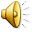 Infaħħrek, Missier, Sid 
is-sema u l-art,
għax inti dawn il-ħwejjeġ tas-Saltna wrejthom 
liċ-ċkejknin.
Hallelujah, Hallelujah
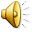 Qari mill-Evanġelju skont  San Mark
Mk 3, 31-35
R:/ Glorja lilek Mulej
F’dak iż-żmien, ġew omm Ġesù u ħutu, baqgħu barra u bagħtu jsejħulu. Dak 
il-ħin kien hemm ħafna nies bilqiegħda madwaru.
Qalulu: 
“Ara, ommok u ħutek qegħdin hemm barra u jriduk.”
U hu weġibhom:
“Min huma ommi u ħuti?” 
Imbagħad dawwar ħarstu fuq dawk li kien hemm madwaru bilqiegħda, u qal:
“Dawn, ara, huma ommi u ħuti. Kull min jagħmel 
ir-rieda ta’ Alla, dak
huwa ħija, u oħti, u ommi.”
Il-Kelma tal-Mulej
R:/ Tifħir lilek Kristu